Course Introduction
CSCI 3350 - Software Engineering II
Fall 2014
Bill Pine
Lecture Overview
Course web site
Handout and review syllabus
General expectations
CSCI - 3350
Lecture 1 - 2
Course Web Site
I maintain a web site with links to pages for each course that I teach
		faculty.etsu.edu/pine
Each course page contains
Lecture slides
Handouts
Exercises
CSCI - 3350
Lecture 1 - 3
Course Syllabus Key Items
Office Hours
As posted on Web page and outside office door
I try to always be present during posted hours
I am in my office many additional hours
If the door is open or ajar
Feel free to knock
If the door is closed
I am either not in my office, or
I do not wish to be disturbed
CSCI - 3350
Lecture 1 - 4
Course Text
Software Engineering   Modern Approaches
Braude and Bernstein
ISBN	978-0-471-60208-9
Recommended Reference
UML Distilled
Martin Fowler
ISBN	0-321-19368-7
I do not lecture on all material assigned in text
You are responsible for all material assigned
CSCI - 3350
Lecture 1 - 5
Grading Criteria
Your final grade will be determined by
Tests
2 Tests – Midterm and Comprehensive Final Exam
~ 25% of the final grade
Major Team Project
~ 31% of the final grade
Homework and Quizzes
~ 13 % of the final grade
Oral presentations
~ 31% of the final grade
CSCI - 3350
Lecture 1 - 6
Attendance Policy
Attend all classes
Experience shows
Poor attendance ≡ Poor performance
Availability of class lecture slides is no substitute for class attendance 
If you are absent, Your responsibility to catch up
The University requires that I take attendance
CSCI - 3350
Lecture 1 - 7
Attendance Policy (cont)
You must attend at least two-thirds of a day’s scheduled class time to be considered present
 Repeated lateness or early departures may be counted as an absence at the instructor’s discretion
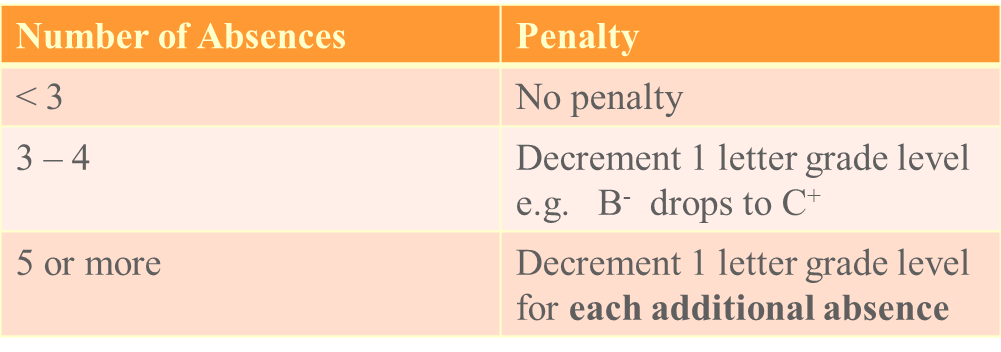 CSCI - 3350
Lecture 1 - 8
Tests
Two tests
Midterm at approximately 8 weeks
Second test is the comprehensive course final exam
Missed tests cannot be made up
Without prior approval, or
Without verifiable extenuating circumstances
Make-up test may be oral examinations, at the discretion of the instructor
CSCI - 3350
Lecture 1 - 9
Quizzes and Homework
No makeup for missed quizzes
No late homework accepted
CSCI - 3350
Lecture 1 - 10
Academic Dishonesty
The student-teacher relationship is based on trust
Unless specifically stated otherwise, all work must be your own
Your name on the submitted work is an affirmation that the work is entirely your own
When submitting team work, all team members’ names must appear on the work
CSCI - 3350
Lecture 1 - 11
Academic Dishonesty (continued)
Any student engaging in academic dishonesty, or assisting another student in academic dishonesty
Will receive a grade of  F for the course
Academic Dishonesty
Copying another student’s work
Submitting the work of another as your own
Allowing others to copy your work
Every keystroke / mouse click must be your own
Questions or Comments?
CSCI - 3350
Lecture 1 - 12
General Expectations
I Believe That 
Each student is responsible for his own education
Actions have consequences
I Am Always Willing to Help Students Who Seek Help
In Return, I Expect
That you will do all assignments
Read ahead of where I am lecturing
CSCI - 3350
Lecture 1 - 13
Class Behavior
I Will Accord to You the Respect Due a Fellow Human Being
I Expect the Same From You Toward Me and Your Fellow Classmates
No
Heckling,
Snide remarks, or
Put downs
CSCI - 3350
Lecture 1 - 14
Class Behavior (continued)
Generally, I Do Not Tolerate
Aside conversations among students
Habitual lateness
Practice Good Manners
“Make Your Momma Proud”
If You Have a Problem With the Way in Which I Run the Class
Come talk to me
CSCI - 3350
Lecture 1 - 15
Seeking Help
If You Are Having Problems,
Seek help immediately
Don’t wait until you fall hopelessly behind
Course Material Is Cumulative
Drop by My Office, Early in the Semester
Before you are having problem
To locate my office
To overcome your natural reluctance to visit the “ole buzzard’s lair”
CSCI - 3350
Lecture 1 - 16
Asking Questions
I Encourage Questions
When the question arises
If You Don’t Understand Something
A word
A concept
A calculation
A code snippet
A S K !
CSCI - 3350
Lecture 1 - 17
Questions or Comments?
CSCI - 3350
Lecture 1 - 18